HOW IS 100% RENEWABLE ENERGIES POSSIBLE IN SOUTH KOREA BY 2020 ?
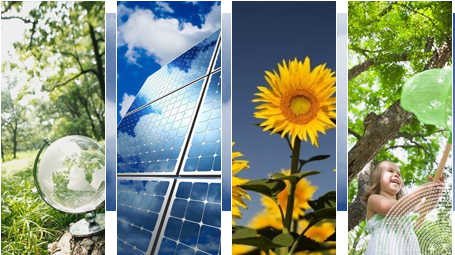 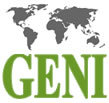 1
South Korea
48 million population

 Only border: North Korea

 member of many organizations (APEC, IEA, OECD…)

 No primary ressources => 97% dependant on foreign energy
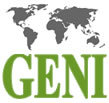 2
Energy Profile
Electricity Production, 2010, %
3
Energy Autonomy?
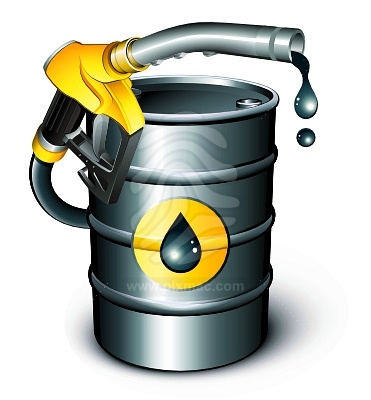 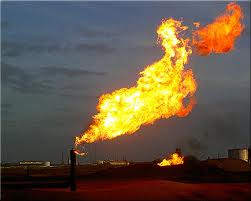 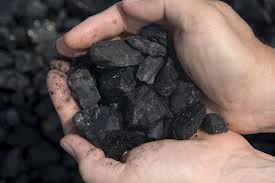 4th
3rd
2nd
largest importer of the world
4
CO2 emissions
CO2 emissions South Korea, 1960 to 2011
Target by 2030: reduce by 30%
5
Background with renewables
Map of renewable energies use
6
Background with renewables
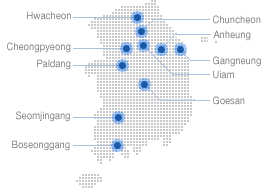 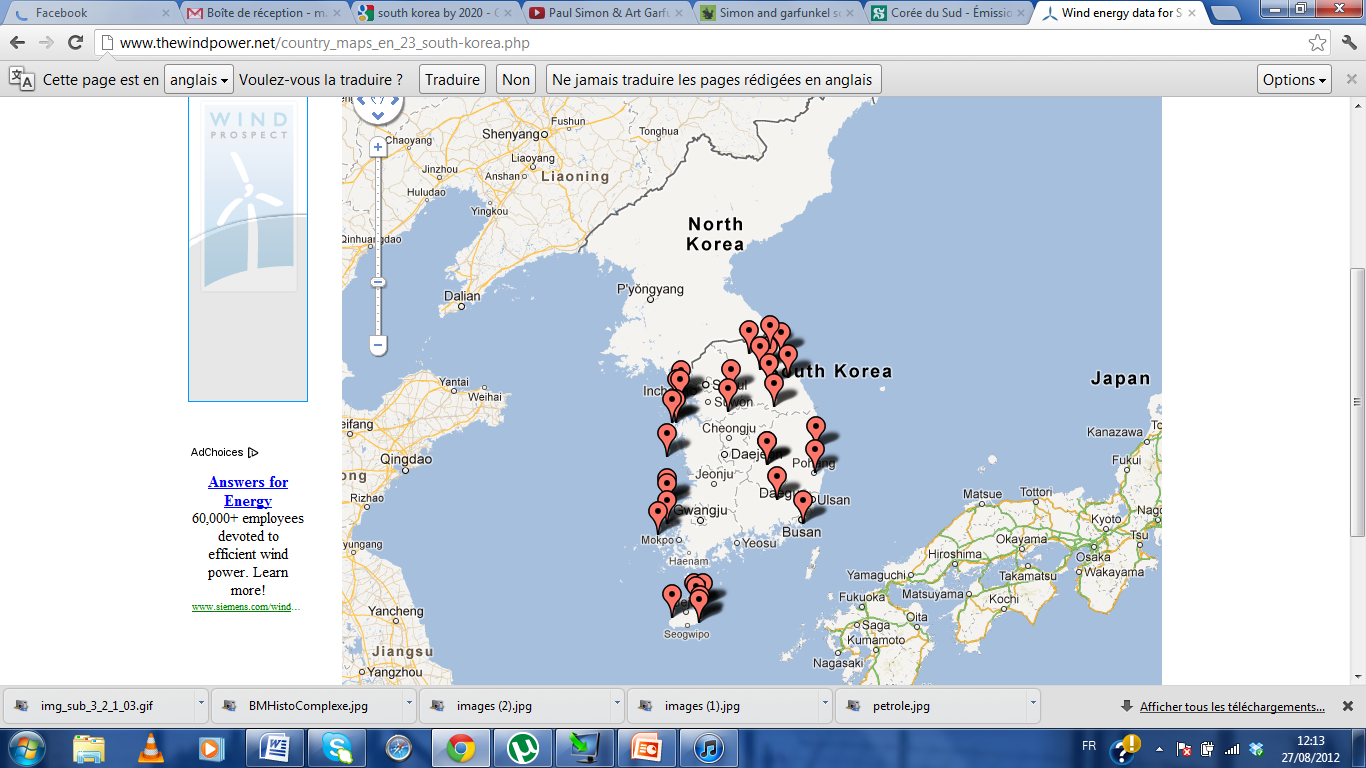 South Korea hydro power plants
South Korea wind power plants
7
Background with renewables
Solar PV capacity, 2010
8
Background with renewables
9
Potential in renewables
Hydro and Tidal
Extension of Cheongpyeong hydro power plant :
Extended capacity: 60MW
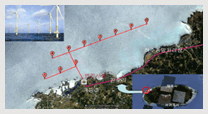 Jeju Offshore Wind Power Construction Project:
Capacity: 30MW
10
Potential in renewables
The Busan Wind Power Construction Project
Capacity: 10MW
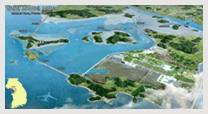 The Incheon Bay Tidal Power Project: 
Capacity: 1,320MW – Annual output: 2,4 GWh
11
Potential in renewables
Solar
Global Horizontal Solar Radiation
12
Potential in renewables
Geothermal
High potential in low
 temperatures
Heat Flow Distribution map of South Korea
13
Targets
14